Peacemaking - The Treaty of Versailles
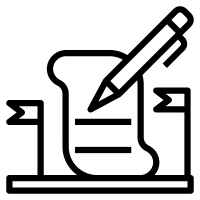 Territorial Changes
Overseas colonies were lost, given to the League to run as mandates. The map shows other areas affect by the treaty.
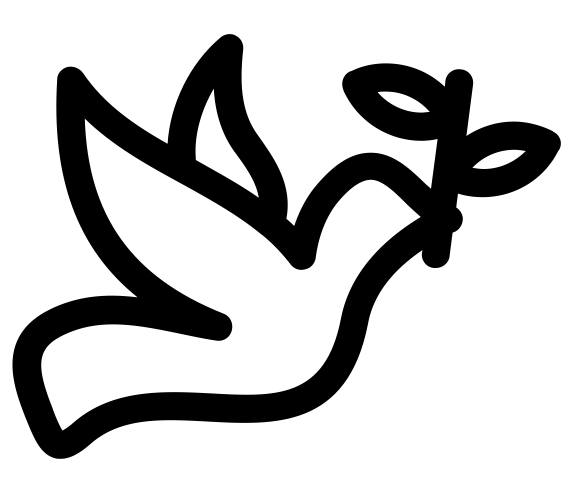 The Paris Peace conference dealt with Germany and was held in the Hall of Mirrors at the Palace of Versailles. The Big three were Georges Clemenceau of France, David Lloyd-George of Britain and Woodrow Wilson of the USA. They got on badly as they all wanted different things. Evwentually the Germans were forced to sign the Treaty of Versailles
Terms of the Treaty
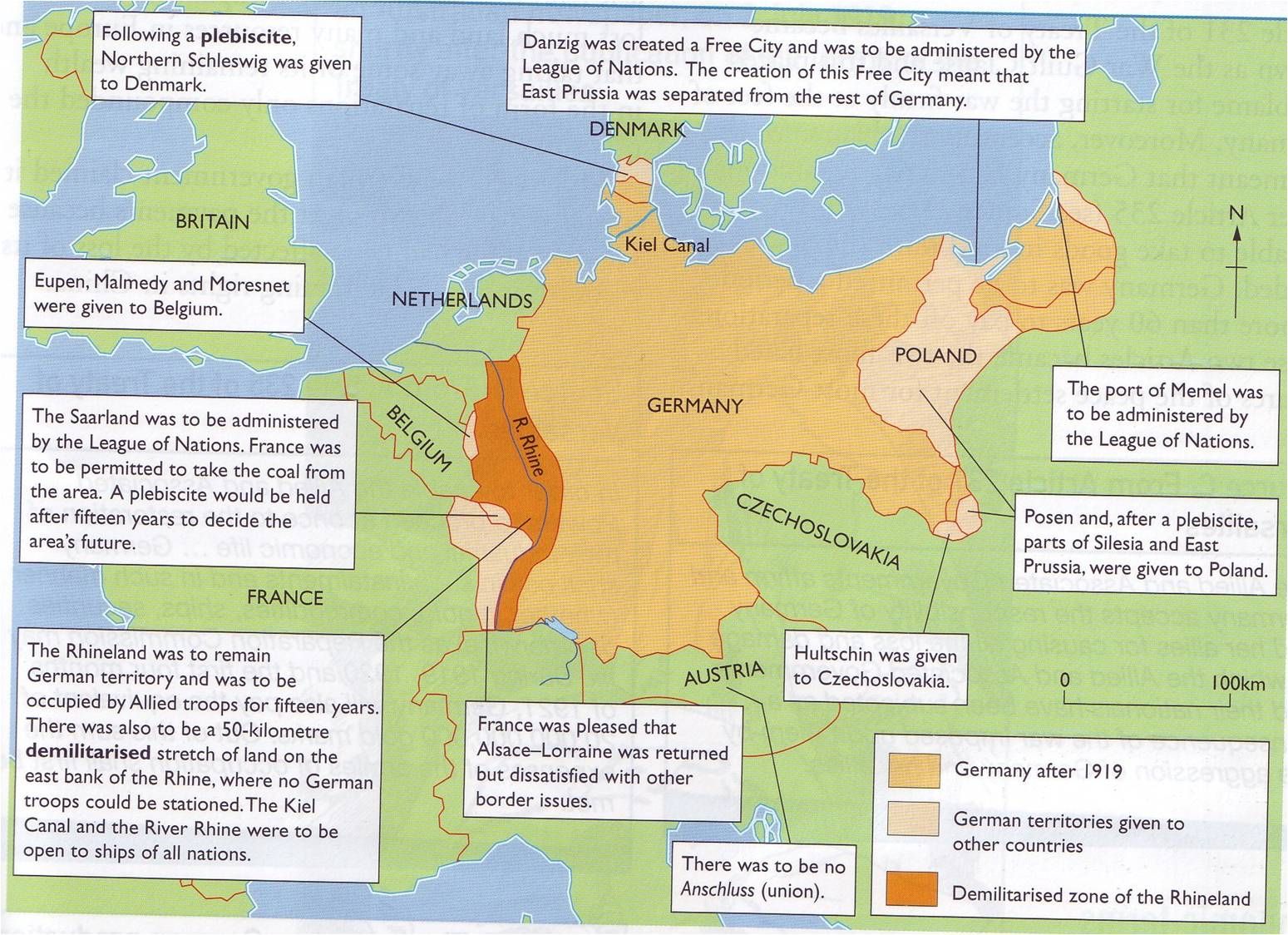 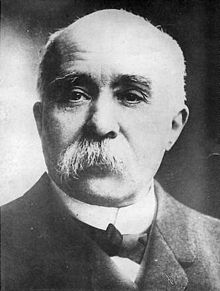 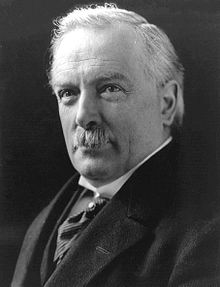 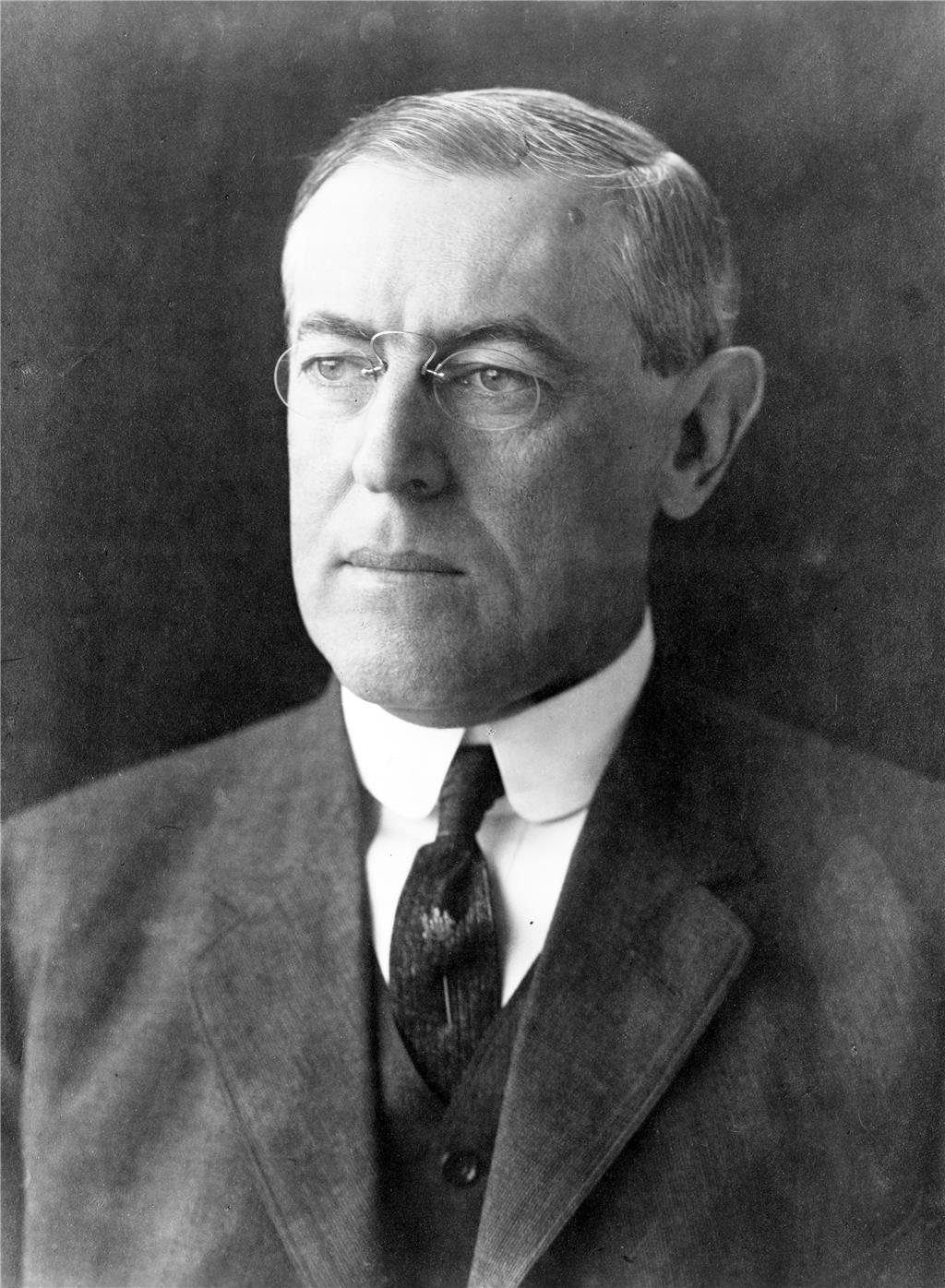 Military restrictions
Army = 100,000 men
Navy = 6 Battleships
No armoured vehicles, subs or aircraft
Rhineland was demilitarized (no troops)
Reparations and War Guilt
The war guilt clause meant Germany accepted the blame for the war.
They had to pay £6.6 billion for war damage.
Peacemaking - The Treaty of Versailles
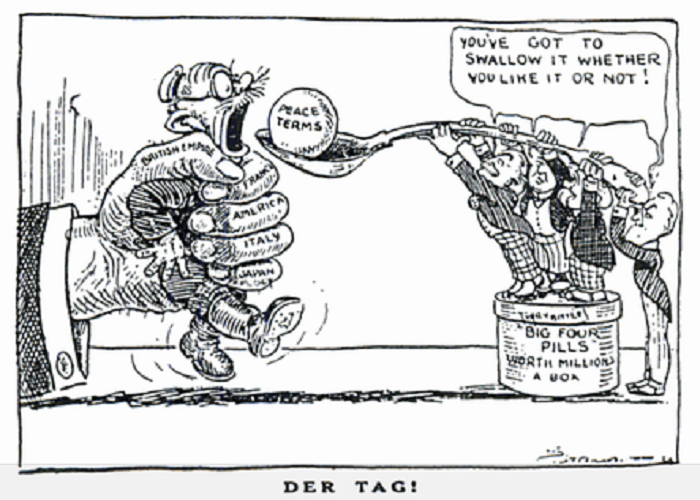 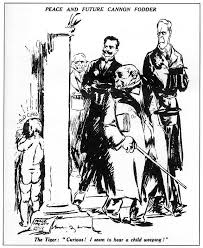